05/11/2018
Means and Ranges
Objectives
Identify the ranges of readings in data. 
• Explain why data with a small range is of good quality. 
• Calculate means and explain their use. 
• Identify anomalous results in data
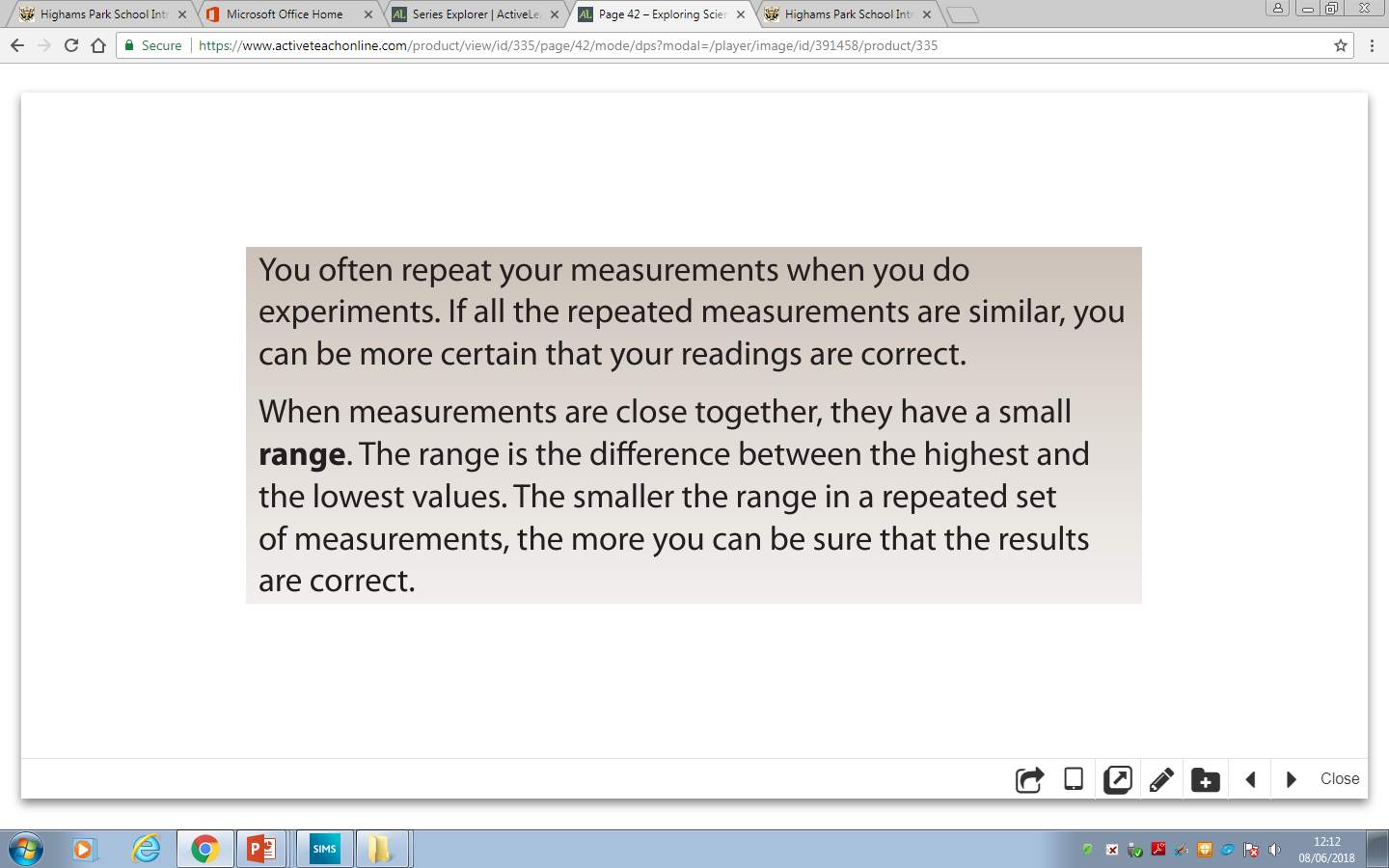 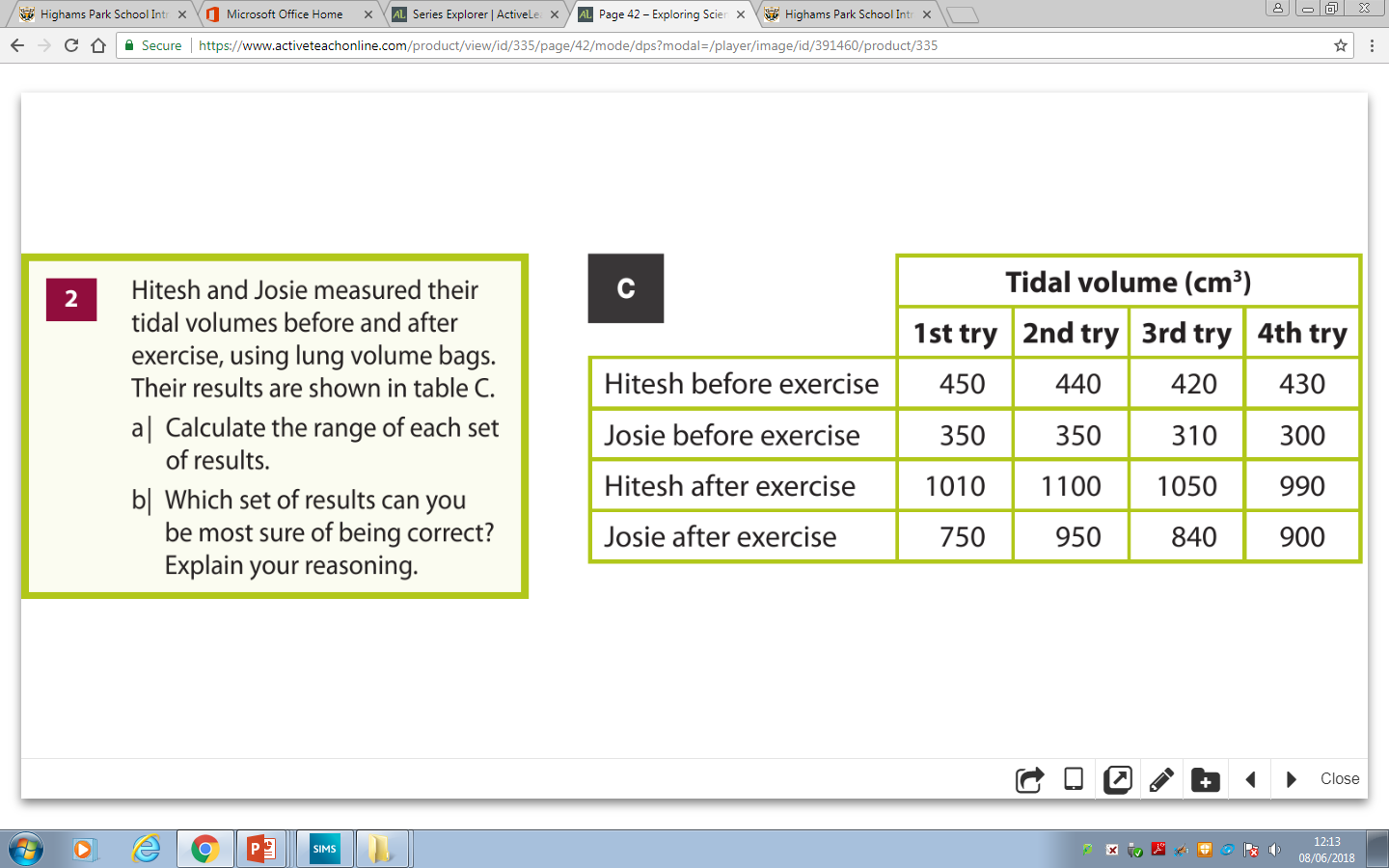 Challenge:        c) Calculate the mean average for Hitesh’s results.
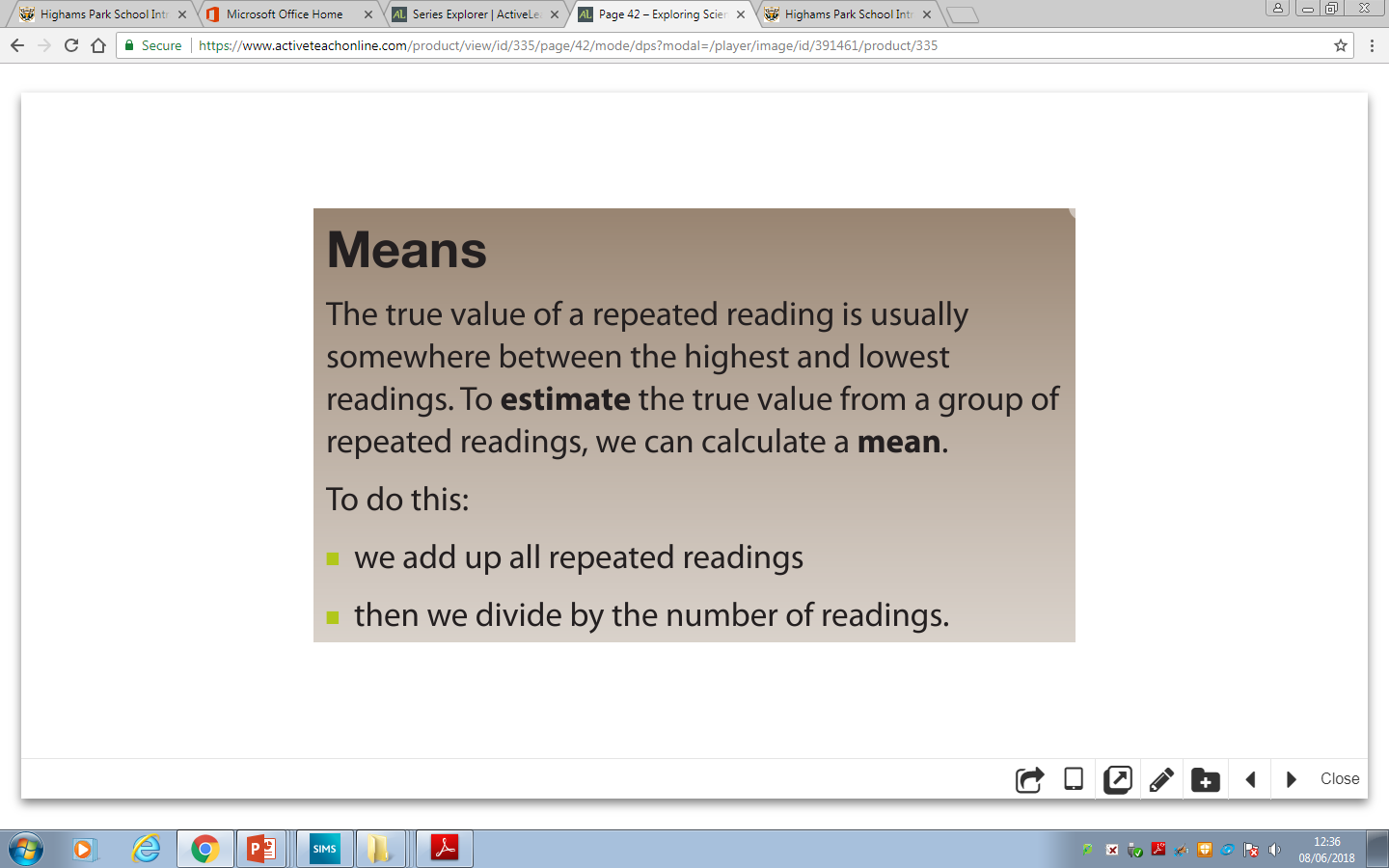 c)
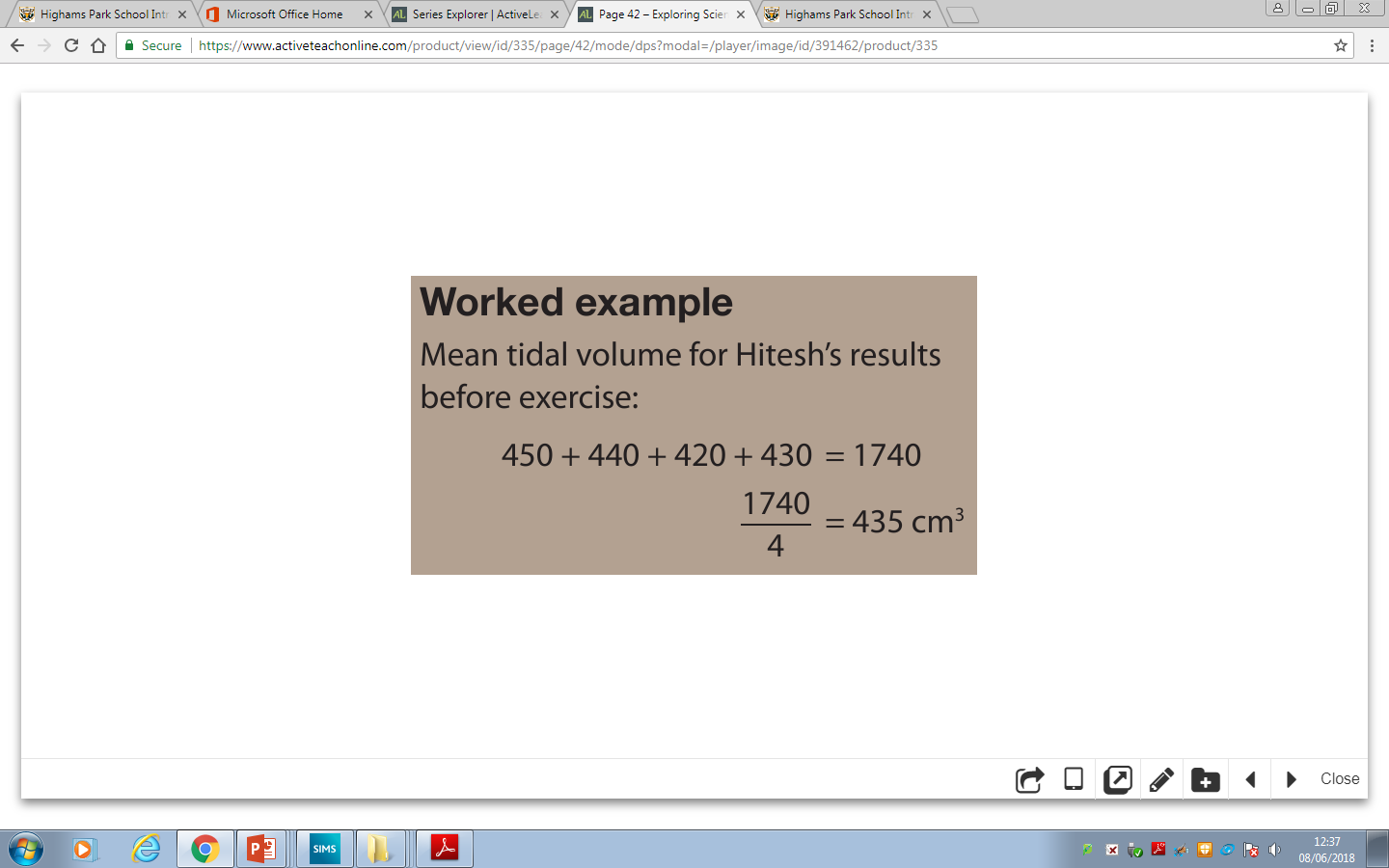 Taking measurements
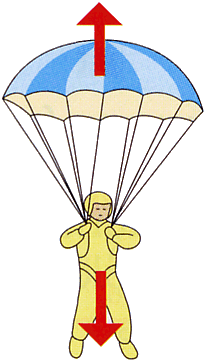 The results were:
10.1 s,   10.2 s,   9.9 s,  10.0 s,  10.3 s
What is the Range of these results?
Taking measurements :  Range
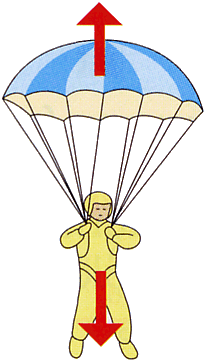 The results were:
10.1 s,   10.2 s,   9.9 s,  10.0 s,  10.3 s
Find the minimum value
and the maximum value
Range
= max – min
= 10.3 – 9.9
= 0.4 s
Taking measurements :  Mean
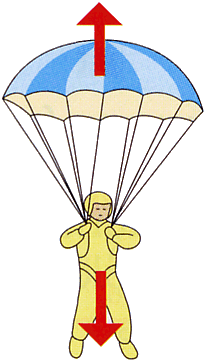 The results were:
10.1 s,   10.2 s,   9.9 s,  10.0 s,  10.3 s
What is the mean (or average) of these results?
= 10.1 s
=  50.5        5
Taking measurements :  Mean
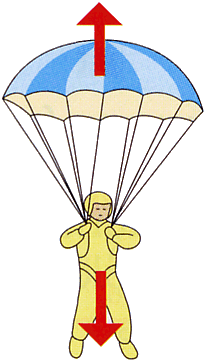 The results were:
10.1 s,   10.2 s,   9.9 s,  10.0 s,  10.3 s
Add up the 5 numbers:
10.1+10.2+9.9+10.0+10.3 = 50.5
There are 5 items,  so divide by 5:
Mean (or average) =
Taking measurements :  Mean
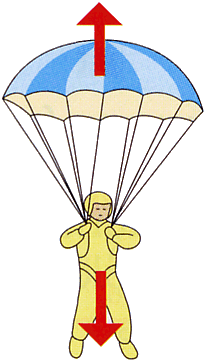 The results were:
10.1 s,   10.2 s,   9.9 s,  10.0 s,  10.3 s
Why is it a good idea to calculate the mean of your results?
Because it improves the reliability of your results.
Your results will be more reliable.
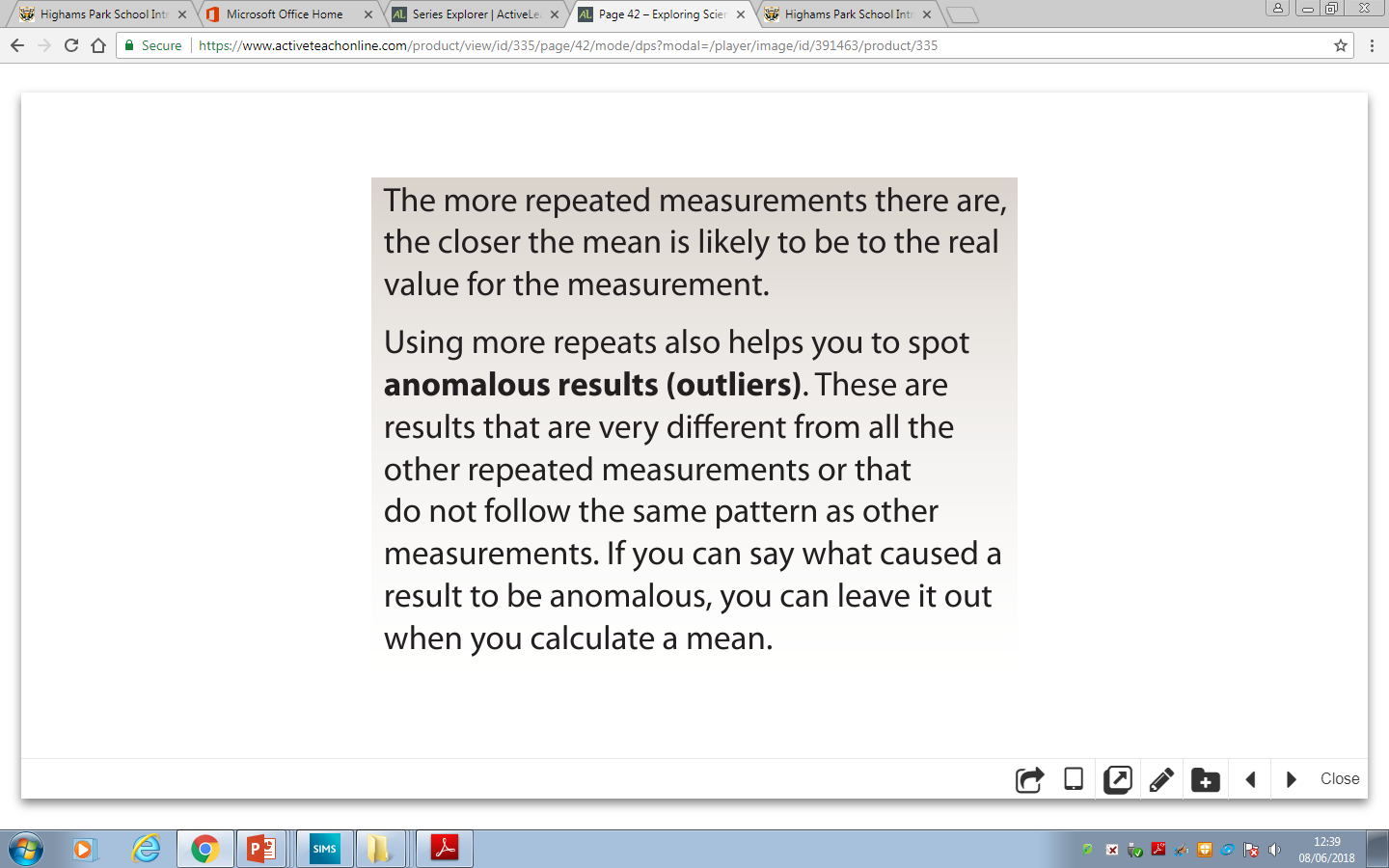 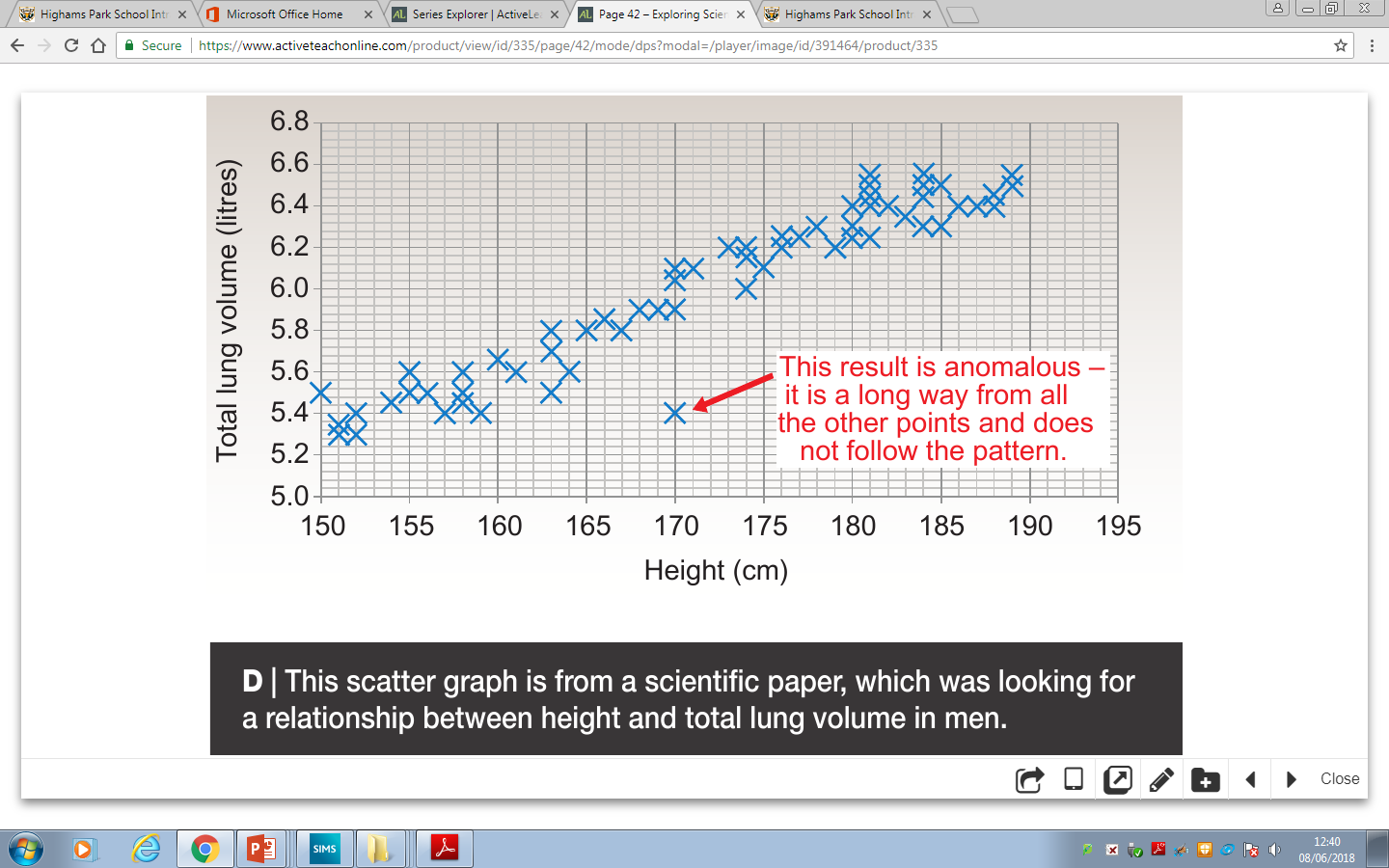 Anomalous Results
1) Which result from the table would you say is an anomalous result? Explain your answer.
2) Draw a graph using the data and label the anomalous result.
3) What can you do to improve your results?

1) 2s  3) Repeat the 6 mm2 result or leave this result out when you draw your best fit line.
How the Size of Tablet affects the Dissolving Time
Time taken to dissolve (s)
20 

 

15



10


  
 5
Anomalous result
0      1      2      3      4      5      6      7      8      9      10
                                                                     Size of Tablet (mm2)
So the 6 mm2 result was repeated:
1) Which result from the table would you say is an anomalous result? Explain your answer.
2) a. Work out the mean average including the anomalous result.
b. Work out the mean average leaving out the anomalous result.
c. How did the anomalous result affect the results?

1) Trial 2: 8s 2) a. 12.3s  b. 14.5s  c. It reduced the average by 2.2s (obscured the average).